Rotary Club Merate Brianza
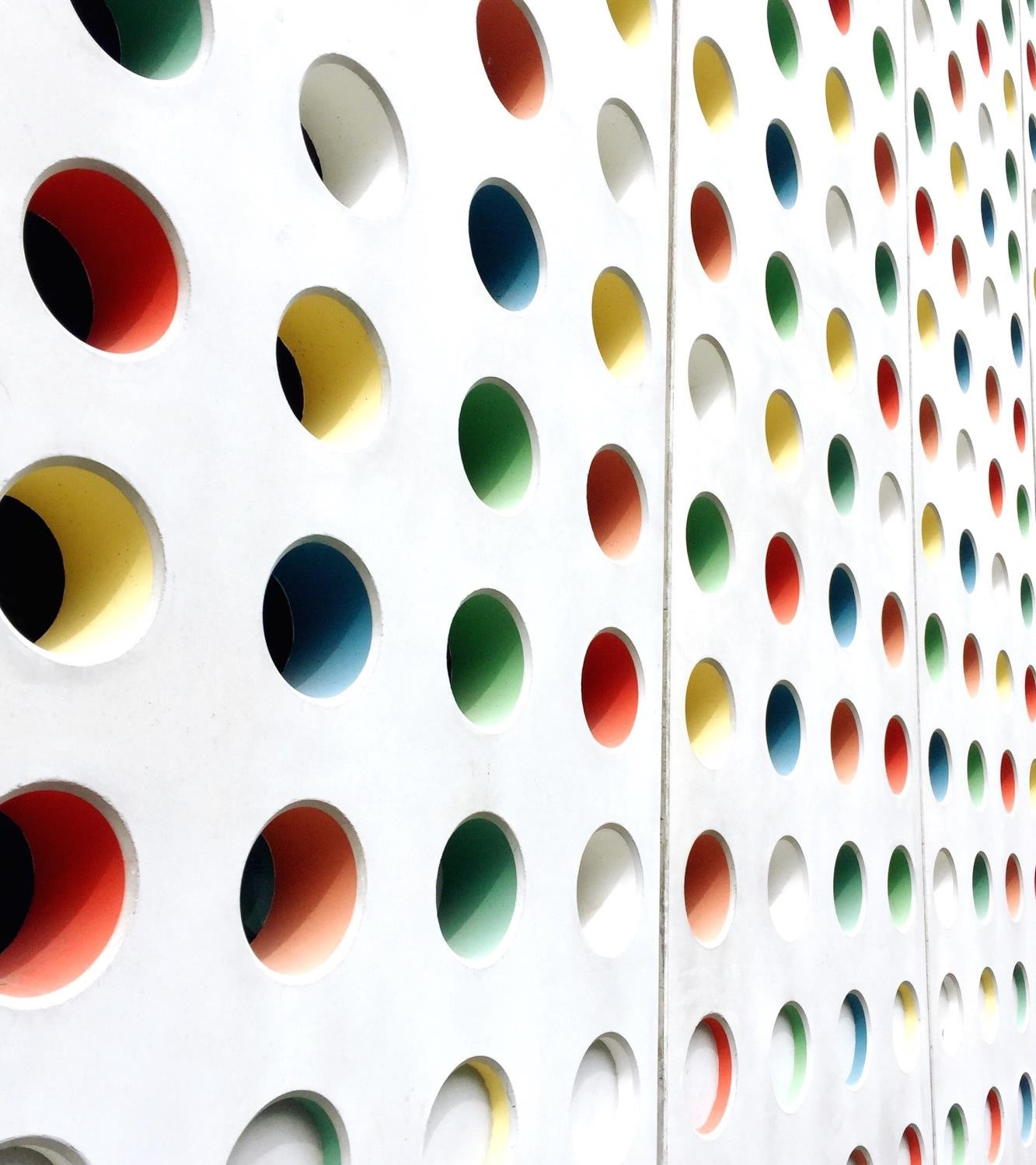 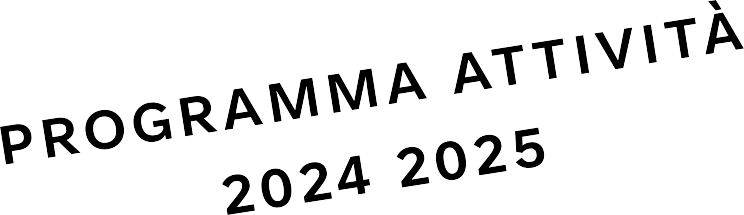 MARZO 2025


20 marzo 2025 Ing Sabrina Casalta CFO di Vodafone Italia. "Legittima ambizione: la mia esperienza nel mondo delle aziende"

Giovedì 27 marzo 2025 Ing De Miranda “Il Naviglio di Paderno e i Navigli di Milano: Storia, Realtà e nuovi Progetti”
APRILE 2025

Mercoledì 2 aprile 2025 Rotariadi Burraco 2 Golf Club
Carimate

Giovedì 3 aprile 2025 Sostituita dalla gita a Schorndorf

Ven 4-Sab 5-Dom 6 Aprile con club	gemellato diSchorndorf: visita Stoccarda 4-5-6 Aprile (ven-sab-dom).
Giovedì 10 aprile 2025  Wheel cena di A FAVORE DELL’ ASSOCIAZIONE “FARESALUTE” DI MERATE Alberto Casiraghy Racconto di un lungo sodalizio umano e intellettuale con Alda Merini 
Giovedì 17 aprile 2025 CONVIVIALE ANNULLATA
Giovedì 24 aprile 2025 CONVIVIALE ANNULLATA
MAGGIO 2025

Giovedì 1 maggio 2025 CONVIVIALE ANNULLATA

Giovedi 8 maggio 2025 Fabio Sassi direttrice sanitaria dott.ssa Paola Manzon rispetto al fine vita: cure palliative e suicidio medicalmente assistito

Mercoledi 14 maggio 2025 Rotariadi Calcio Balilla Vedano Sport Park
Giovedì 15 maggio 2025 Serata sostituita da Mercoledi 14

Giovedì 22 maggio 2025 Dialogo su Olivetti, Dibattito organizzato da Massimo Gianquitto

Giovedì 29 maggio 2025 Prof Alberto Barzanò "Quo vadis Europa? Il futuro del nostro Piccolo Mondo Antico ai tempi di Donald Trump"
GIUGNO 2025

Giovedì 5 giugno Serata Finale Rotariadi: Golf Club a Carimate

Mercoledì 11 giugno 2025 Serata Finale Rotariadi: Golf Club a Carimate

Sabato 14 giugno 2025 Congresso Distrettuale Bergamo

Giovedì 19 giugno 2025 Passaggio consegne RC Merate Brianza

Dal 21/6 al 25/6 Convention internazionale a Calgary

 Giovedì 26 giugno 2025 Conviviale  da definire